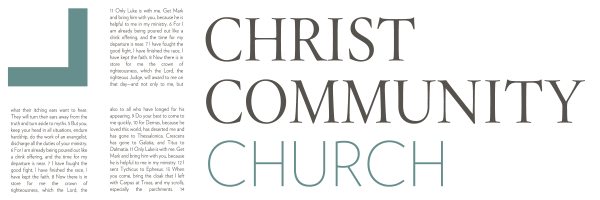 Equipping Night
March 20, 2024
Mission of Equipping Nights
Forming a Biblical Worldview from All of Scripture, for All of Life
The Emotional Life of Jesus: A Deeper Look at How He Bore Our Griefs
If someone asked you, 
“how much does Jesus have in common with you?” 
how would you answer that question?
The Main Idea
Jesus, as a full human, has experienced the entire spectrum of human emotions, but without sin.
Recommended Resources
B.B. Warfield: The Emotional Life of Our Lord

2. An Article from Desiring God - “To Groan Is Human – And Christian: Learning from the Emotions of Jesus”
The True Humanity of Jesus
2 John 7

For many deceivers have gone out into the world, those who do not confess the coming of Jesus Christ in the flesh. Such a one is the deceiver and the antichrist.
Sinclair Ferguson
“I have watched people carefully when saying something like, “If the Jesus you believe in was not able to grow wiser and also to grow in favor with God, he is not the Jesus of the Gospels (see Luke 2:52). I usually see some startled faces. Somehow, many Christians have not been able to take in that our Lord’s humanity is as real as that.
Sinclair Ferguson, cntd.
“The result is that they have not yet fully discovered Christ as he was and is in experiencing the complete range of our human emotions. Without an appreciation of his emotional life, Christ will always seem to be at a distance from us.”
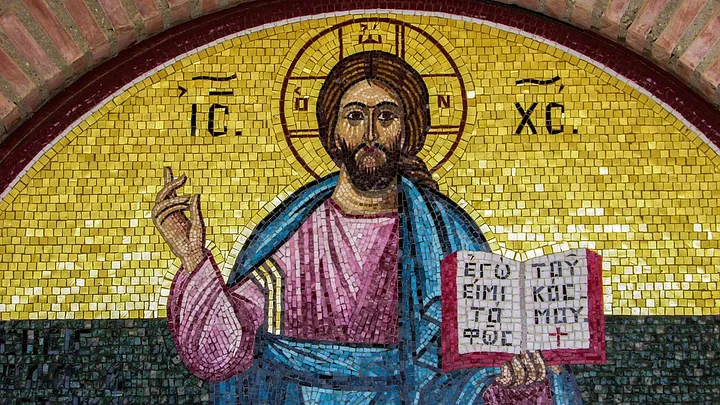 2 Pitfalls to how Christians might think of Jesus’ emotions
A ”stoic” Jesus



2. A “hyper-emotional” Jesus
Group Study
Group 1  The Joy of Jesus
John 15:11
These things I have spoken to you, that my joy may be in you, and that your joy may be full.

Hebrews 12:2
looking to Jesus, the founder and perfecter of our faith, who for the joy that was set before him endured the cross, despising the shame, and is seated at the right hand of the throne of God.
Matthew 11:18–19
18For John came neither eating nor drinking, and they say, ‘He has a demon.’ 
19The Son of Man came eating and drinking, and they say, ‘Look at him! A glutton and a drunkard, a friend of tax collectors and sinners!’ Yet wisdom is justified by her deeds.”
Group 2  The Compassion of Jesus
Matthew 9:36
36When he saw the crowds, he had compassion for them, because they were harassed and helpless, like sheep without a shepherd.

Matthew 23:37
37“O Jerusalem, Jerusalem, the city that kills the prophets and stones those who are sent to it! How often would I have gathered your children together as a hen gathers her brood under her wings, and you were not willing!
Group 3  The Tomb of Lazarus
John 11:33–35
33When Jesus saw her weeping, and the Jews who had come with her also weeping, he was deeply moved in his spirit and greatly troubled. 
34And he said, “Where have you laid him?” They said to him, “Lord, come and see.” 
35Jesus wept.
Group 4  Gethsemane
Matthew 26:36–39 
36Then Jesus went with them to a place called Gethsemane, and he said to his disciples, “Sit here, while I go over there and pray.” 
37And taking with him Peter and the two sons of Zebedee, he began to be sorrowful and troubled. 38Then he said to them, “My soul is very sorrowful, even to death; remain here, and watch with me.” 39And going a little farther he fell on his face and prayed, saying, “My Father, if it be possible, let this cup pass from me; nevertheless, not as I will, but as you will.”
Luke 22:44 
44And being in agony he prayed more earnestly; and his sweat became like great drops of blood falling down to the ground.
Group 5  The Cross
Matthew 27:39–46
39And those who passed by derided him, wagging their heads 
40and saying, “You who would destroy the temple and rebuild it in three days, save yourself! If you are the Son of God, come down from the cross.” 
41So also the chief priests, with the scribes and elders, mocked him, saying, 
42“He saved others; he cannot save himself. He is the King of Israel; let him come down now from the cross, and we will believe in him. 
43He trusts in God; let God deliver him now, if he desires him. For he said, ‘I am the Son of God.’ ”
44And the robbers who were crucified with him also reviled him in the same way. 
45Now from the sixth hour there was darkness over all the land until the ninth hour. 
46And about the ninth hour Jesus cried out with a loud voice, saying, “Eli, Eli, lema sabachthani?” that is, “My God, my God, why have you forsaken me?”
4 Big Reasons Why the Emotional Life of Jesus Matters
1 – It is Essential to His Existence as a full human being.2 – In Jesus, we see a perfect example of how to navigate hard emotions.
3 – Every emotional hardship experienced by Jesus contributed to our salvation.
Isaiah 53:4 
4Surely he has borne our griefs and carried our sorrows
Matthew 8:16–17
16That evening they brought to him many who were oppressed by demons, and he cast out the spirits with a word and healed all who were sick. 
17This was to fulfill what was spoken by the prophet Isaiah: “He took our illnesses and bore our diseases.”
4 – Jesus is still human today, and will be forever. Therefore, he is our sympathetic High Priest.
Hebrews 4:15–16

15For we do not have a high priest who is unable to sympathize with our weaknesses, but one who in every respect has been tempted as we are, yet without sin. 

16Let us then with confidence draw near to the throne of grace, that we may receive mercy and find grace to help in time of need.